What would a weather scientist say?
This is a weather map showing the weather forecast. Notice all of the symbols used.
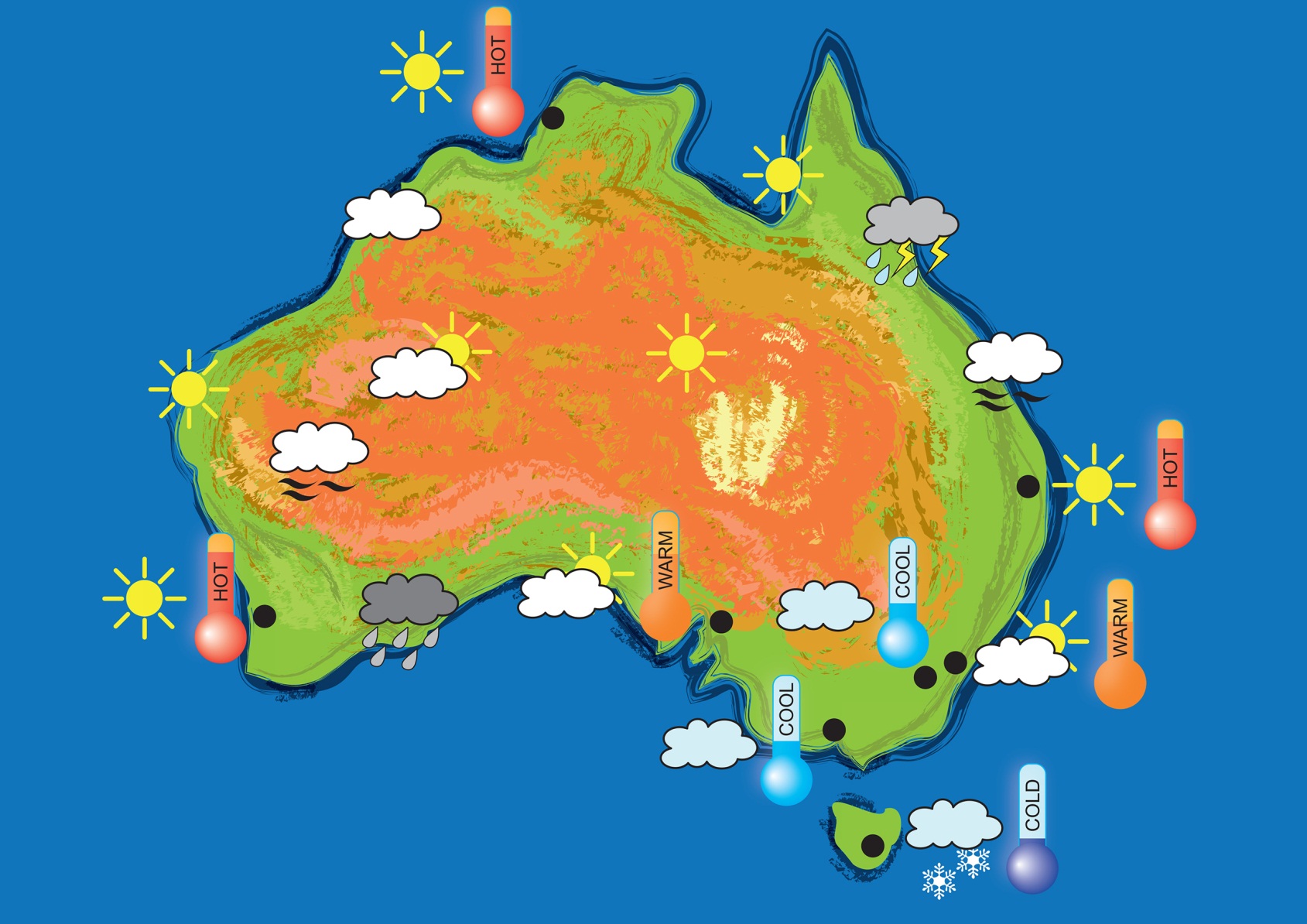 Look at the following pictures and discuss what signs of weather you can see. 

Then decide which symbols could be used to show the weather.
Why can’t we describe how warm or cold it is?
Attributions
Slide 2: DET image with clipart from www.clker.com
Slide 4: dee, IMG 1790, http://mrg.bz/nxSSB0
Slide 5: Gabor, Karpati, mgf36, http://mrg.bz/QWLy5S
Slide 6: rezdora70, IMG_2831, http://mrg.bz/1MGzsM
Slide 7: Jusben, Spring-tide-12-03-08-1005, http://mrg.bz/eE7Y7T
Slide 8: demondimum, sunrise5, http://mrg.bz/NKeQZu